OCR GCSE (9–1) in Computer Science (J277)
Computer Networks, Connections and Protocols
This pack is intended for students to use once they have covered the GCSE content, either in preparation for their L1 & L2 exam, or more likely alongside year 2 of the course to improve fluency, recall and pace on GCSE topics. It could be used as lesson starters, or supplied to students for independent use.
Bell Work
What is flash memory?

What is the benefit of flash memory?

What type of devices use flash memory?
1.3 Learn about LANs and WANs as networks.
1.3 Learn about LANs and WANs as networks.
Compare LANs and WANs.
Identify what a node is.
Explain what a network is.
1.3 Networks
What is a network? 


What is a social network?
1.3 Networks
What is a network? 


What is a social network?
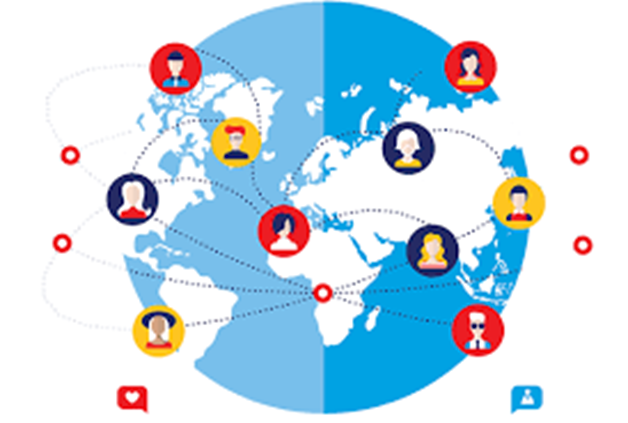 1.3 Networks
What is a network? 


What is a social network?
A computer network is two or more devices connected together so they can communicate
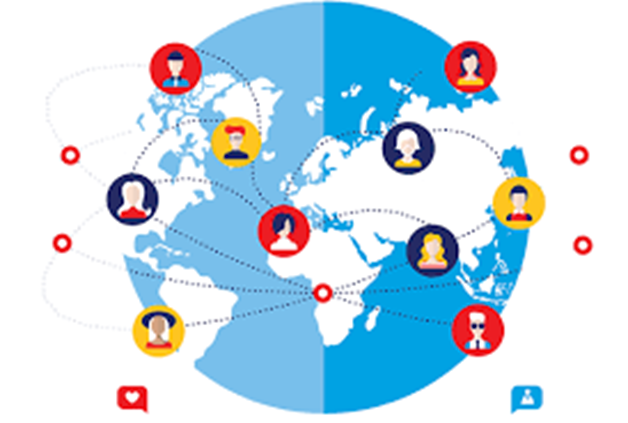 1.3 Networks
What is a network? 


If I wear a smart watch and connect it to my phone is that a network?
A computer network is two or more devices connected together so they can communicate
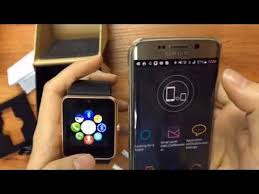 1.3 Networks
What is a stand alone device?


Can a smart watch be a stand alone device?
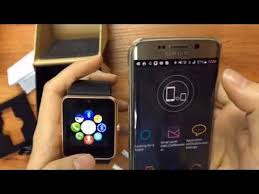 1.3 Networks
What is a stand alone device?


Can a smart watch be a stand alone device?
A stand alone device is a device that is not connected to any other devices. It stands on its own.
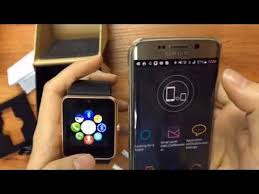 1.3 Networks
There are now a huge variety of different networks that are governed by their size/area coverage.
These include:
LAN
WAN
PAN
SAN
1.3 Networks
There are now a huge variety of different networks that are governed by their size/area coverage.
These include:
LAN
WAN
PAN
SAN
1.3 Networks
There are now a huge variety of different networks that are governed by their size/area coverage.
These include:
LAN
WAN
PAN
SAN
1.3 Networks
LANs are Local Area Networks. 

This means that they cover a small geographical area such as a house or single building.
1.3 Networks
LANs are Local Area Networks. 

This means that they cover a small geographical area such as a house or single building.
1.3 Networks
LANs are Local Area Networks.
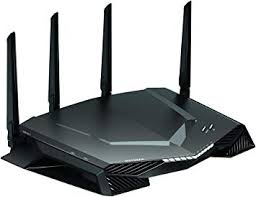 1.3 Networks
LANs are Local Area Networks.
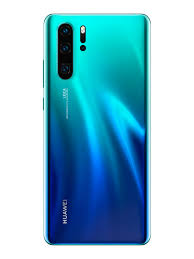 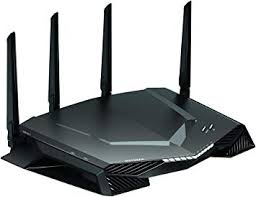 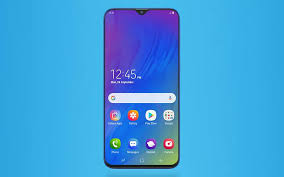 1.3 Networks
LANs are Local Area Networks.
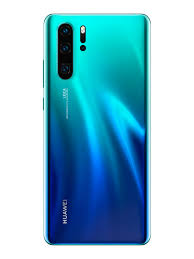 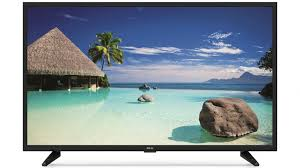 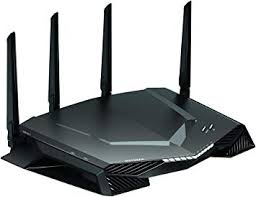 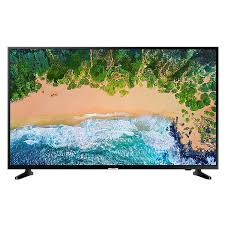 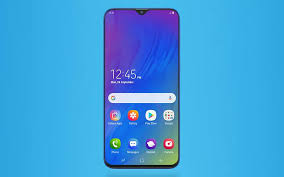 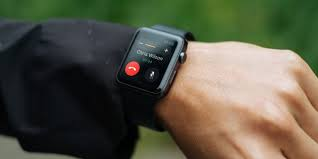 1.3 Networks
LANs are Local Area Networks.
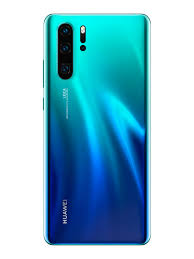 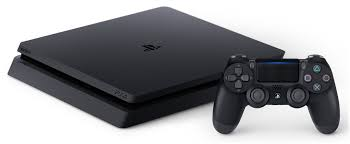 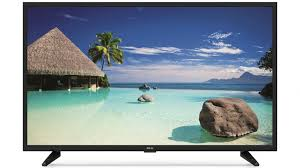 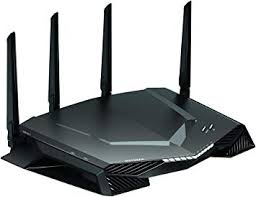 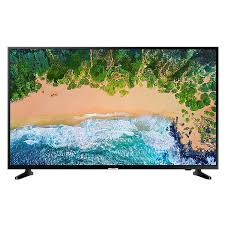 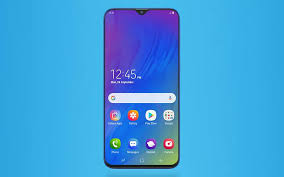 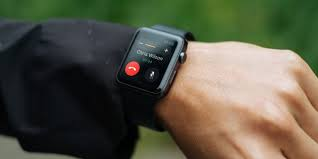 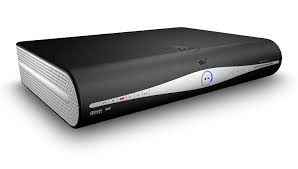 1.3 Networks
LANs are Local Area Networks.
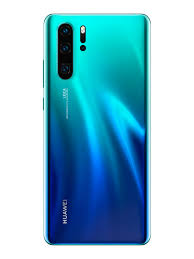 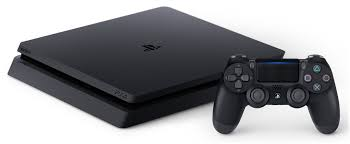 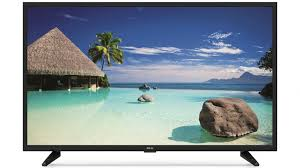 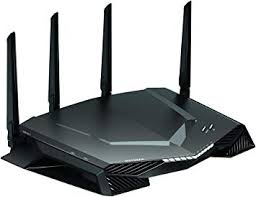 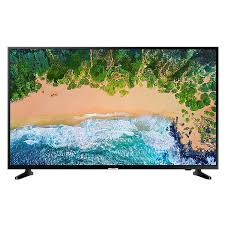 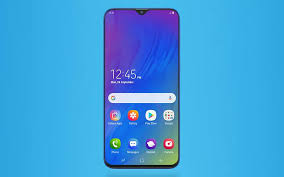 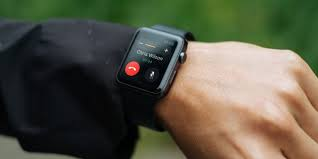 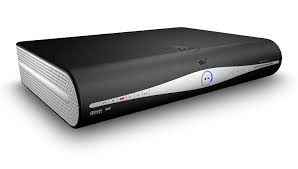 1.3 Networks
LANs are Local Area Networks.
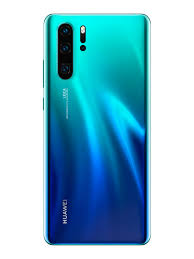 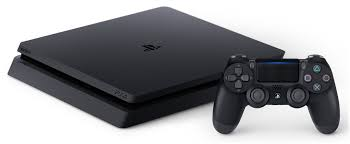 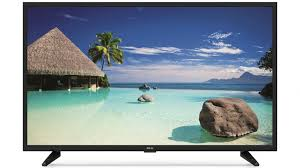 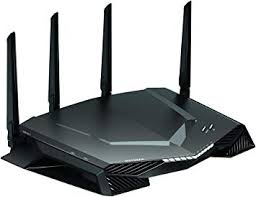 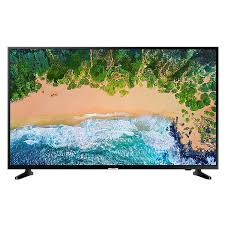 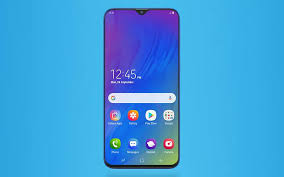 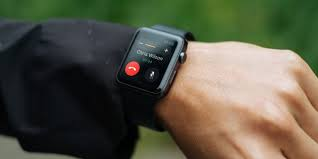 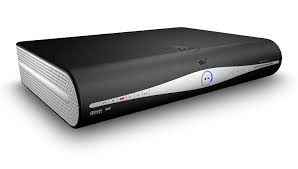 1.3 Networks
LANs are Local Area Networks.
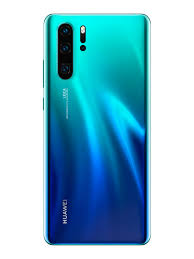 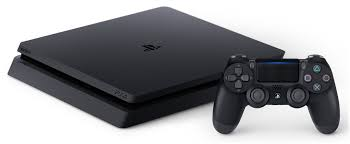 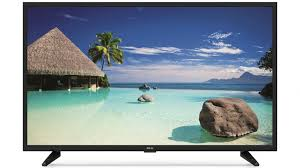 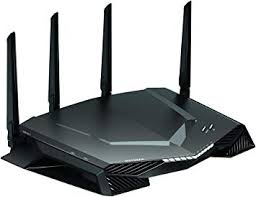 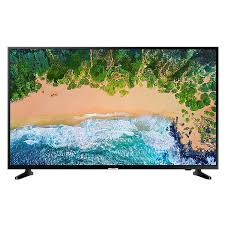 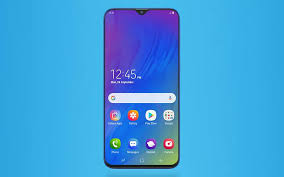 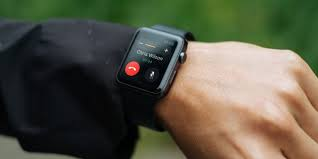 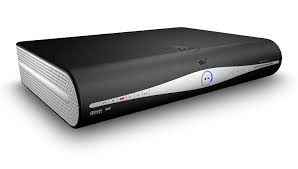 1.3 Networks
LANs are Local Area Networks.
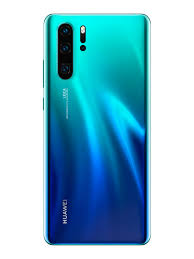 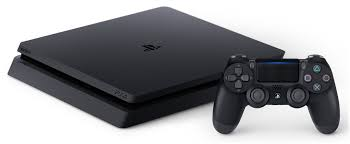 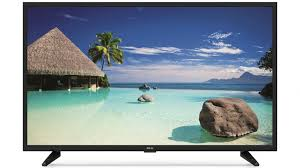 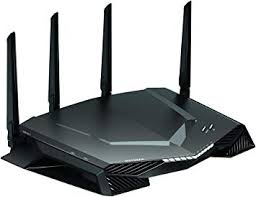 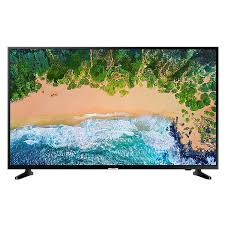 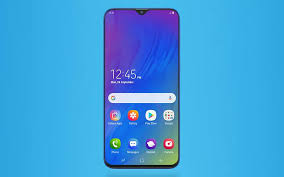 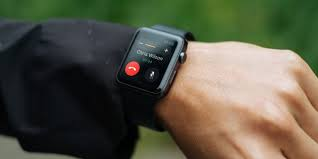 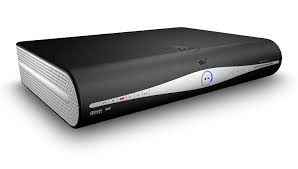 1.3 Networks
So if a LAN is over a short geographical are what do you think WAN covers? 

What does WAN stand for?
1.3 Networks
Wide Area Networks cover large geographical areas. 

They will usually connect the smaller networks in buildings together. These buildings might belong to the same company.
1.3 Networks
Wide Area Networks cover large geographical areas. 

They will usually connect the smaller networks (LANs) in buildings together. These buildings might belong to the same company.
1.3 Networks
Wide Area Networks cover large geographical areas. 

They will usually connect the smaller networks (LANs) in buildings together. These buildings might belong to the same company.
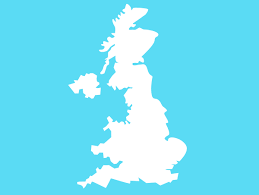 1.4 Networks
The head office of the bank is in London.
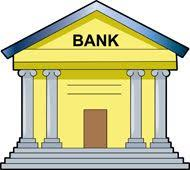 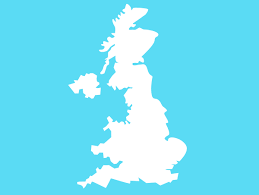 1.4 Networks
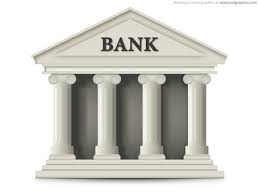 The bank has other offices in Manchester.
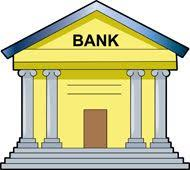 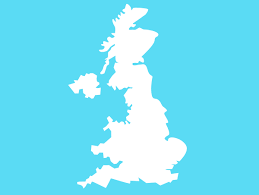 1.4 Networks
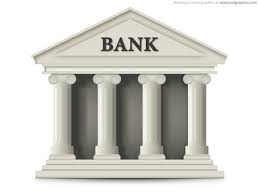 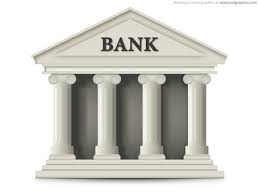 And Glasgow.
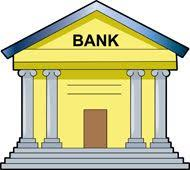 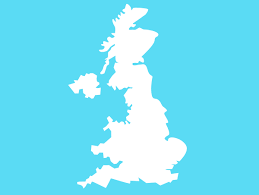 1.4 Networks
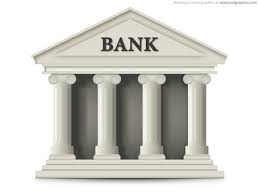 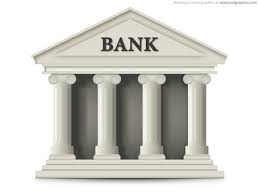 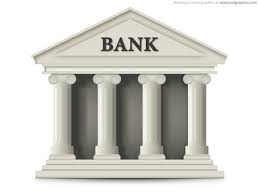 And Belfast.
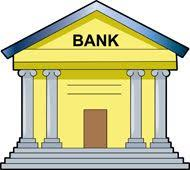 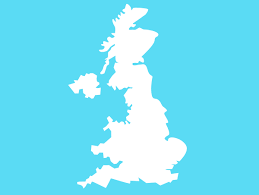 1.4 Networks
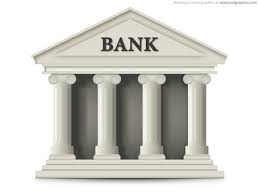 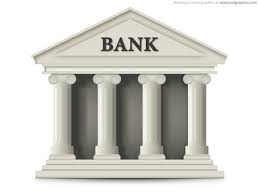 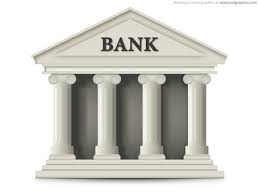 The head office needs to share crucial data with these offices.
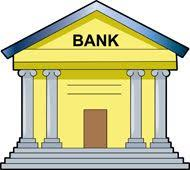 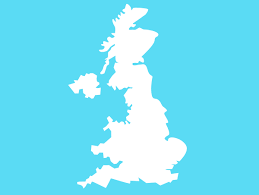 1.4 Networks
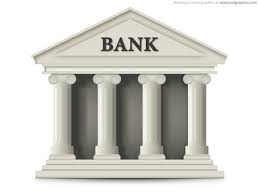 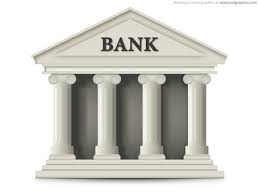 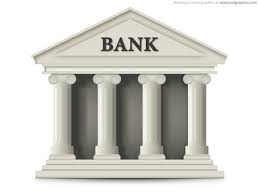 Each office has a LAN.
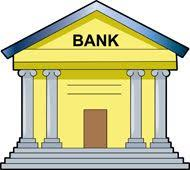 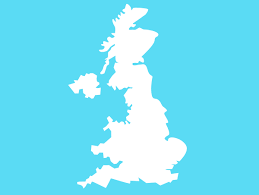 1.4 Networks
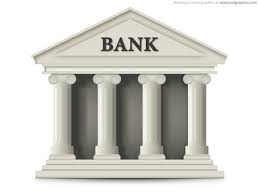 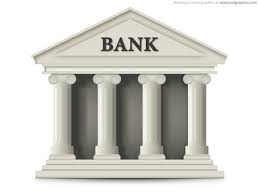 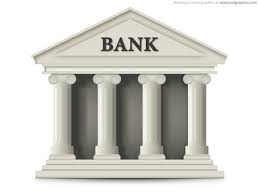 The offices also connect to a much larger bank network.
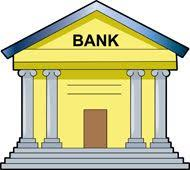 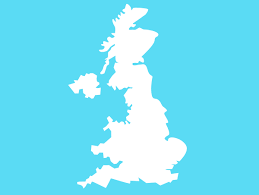 1.4 Networks
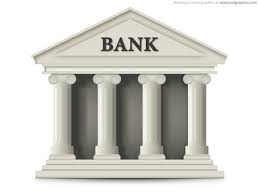 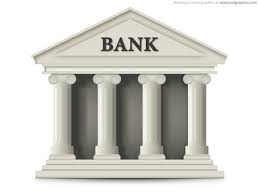 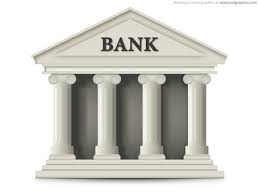 The offices also connect to a much larger bank network.
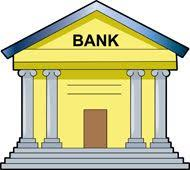 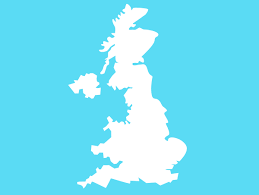 1.4 Networks
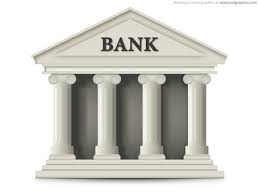 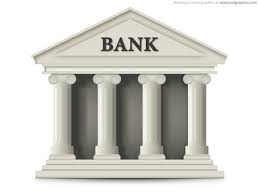 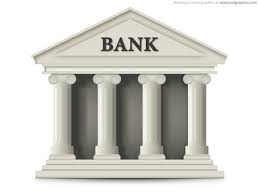 The offices also connect to a much larger bank network.
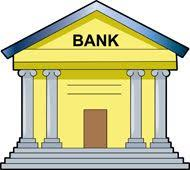 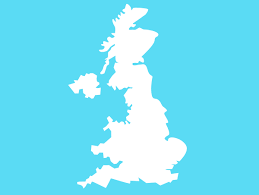 1.4 Networks
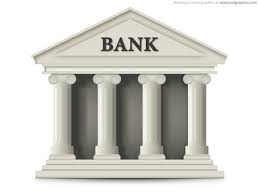 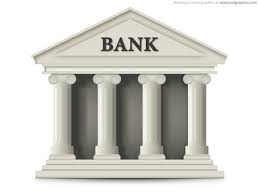 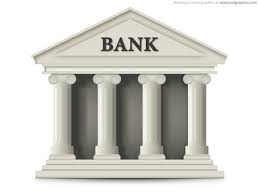 These offices could even connect to each other to share data.
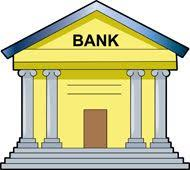 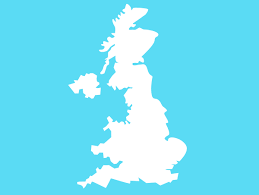 1.4 Networks
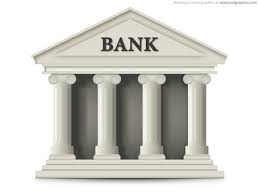 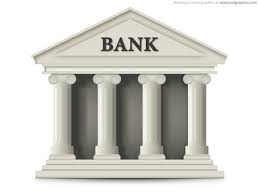 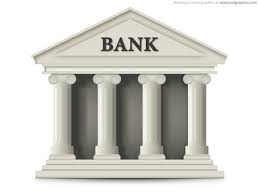 These offices could even connect to each other to share data.
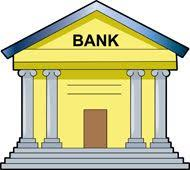 1.3 Networks
Define the terms:
LAN
WAN

Provide an example with your definitions.
1.3 Networks
State why we would create networks in industry.
1.3 Networks
State why we would create networks in industry.
Share / Updates / Communication / Security / Data
1.3 Networks
Allow work to be shared between nodes. 
Allow easy communication between users. 
Allow files to be shared easily
Allow devices to be shared (i.e. printers)
Allows easy monitoring of nodes on the network
Allows easy control of access to the network and the nodes, and improves security
Updates can be centralised
1.3 Networks
Allow work to be shared between nodes. 
Allow easy communication between users. 
Allow files to be shared easily
Allow devices to be shared (i.e. printers)
Allows easy monitoring of nodes on the network
Allows easy control of access to the network and the nodes, and improves security
Updates can be centralised
1.3 Networks
1.3 Networks
1.3 Networks
1.3 Networks
1.3 Networks
1.3 Networks